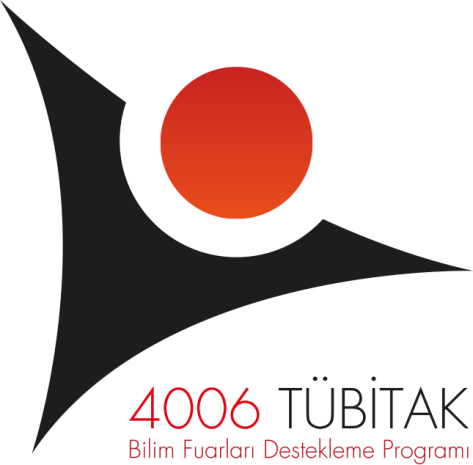 4006- TÜBİTAK Bilim Fuarları Destekleme Programı Değerlendirme ve Bilgilendirme Toplantısı
Sunum İçeriği
4006-TÜBİTAK Bilim Fuarları Destekleme Programı Değerlendirme Toplantısı İl Milli Eğitim Müdürlüğü ARGE Birimi Deneyim Paylaşımı
TÜBİTAK 4006 Süreç Değerlendirmesi 
Başvuru Sürecinde
Fuar Projelerinin Hazırlanma Sürecinde
Fuar Projelerinin Kapsamı
Fuar Projelerinin Hazırlanması
Fuar Projelerini Hazırlanma Sürecinde
Bilim Fuarlarının Sergilenmesi
Fuar Sonuçlarının Sisteme Girilmesi
4006-TÜBİTAK Bilim Fuarları Destekleme Programı
2/13
TÜBİTAK 4006 Süreç Değerlendirmesi
4006-TÜBİTAK Bilim Fuarları Destekleme Programı
3/13
Başvuru Sürecinde
4006-TÜBİTAK Bilim Fuarları Destekleme Programı
4/13
Başvuru Sürecinde
Proje ilan metninin  Ekim  2017 tarihinde çağrıya çıkmış olması ile, proje yürütücülerinin öğrencilerle işbirliği içerisinde ön hazırlıklarını yapabilmeleri için yeterli zaman oluşturmuştur. 

E-imza sisteminin oluşturulması sayesinde proje yürütücülerinin sözleşme imzalanması sırasında yaşayabilecekleri olumsuzluklar ortadan kalkması sağlanacaktır.

Mesleki Eğitim Merkezlerinin başvuru yapabilmelerinin sağlanması ile hedef kitlenin kapsayıcılığı artmıştır.

 Fuarda sergilenecek olan projelerin içerik olarak seçimi yapılırken Araştırma, Araştırma ve Geliştirme ve Bilgi Araştırma ayrımının yapılması önemli bir kavram yanılgısını ortadan kaldırmıştır.
4006-TÜBİTAK Bilim Fuarları Destekleme Programı
5/13
Fuar Projelerinin Hazırlanma Sürecinde
4006-TÜBİTAK Bilim Fuarları Destekleme Programı
6/13
Fuar Projelerinin Kapsamı
Fuarda sergilenecek projeler aşağıda belirtilen alanlardan en az üçü seçilerek hazırlanabilir. Değerler Eğitimi alanı değiştirilerek Din Kültürü ve Ahlak Bilgisine dönüştürülmüştür.

 Matematik                                  
Biyoloji
Edebiyat / Türkçe                     
Deniz Bilimleri  
Tarih 			                
Fizik  
Mühendislik  		               
Felsefe 
Kimya  		                 
Bilgisayar/Yazılım
Teknoloji  
Din Kültürü ve Ahlak Bilgisi
Diğer…
4006-TÜBİTAK Bilim Fuarları Destekleme Programı
7/13
Fuar Projelerinin Hazırlanması
4006-TÜBİTAK Bilim Fuarlarının etkin bir şekilde gerçekleştirilmesi için gerekli sarf malzeme alımları (kırtasiye, laboratuvar / deney malzemeleri, etkinlik materyalleri vb.) makine-teçhizat alımları, hizmet alımları (robot bilim projeleri için eğitim hizmet alımı, vb.) projeler ve fuar kapsamında kullanılacak alımlar, bakım-onarım giderleri ve proje ihtiyaçları doğrultusunda yapılan diğer alımlar destek kapsamında kabul edilmektedir.
4006-TÜBİTAK Bilim Fuarları Destekleme Programı
8/13
Fuar Projelerini Hazırlanma Sürecinde
Başvuru ve sözleşme aşamasında, 4006 – TÜBİTAK Bilim Fuarları Destekleme Programı proje yürütücüsü değişikliği, yürütücü kurum / kuruluş yetkilisinin talebi ve ilgili müdürlüğün onayı ile yapılır ve sözleşme buna göre düzenlenir. 
Sözleşme imzalandıktan sonra yürütücü değişikliğine ilişkin hususlar sözleşmede belirtilmiştir.
4006-TÜBİTAK Bilim Fuarları Destekleme Programı
9/13
Bilim Fuarlarının Sergilenmesi
İl Temsilcileri  ve İl Milli Eğitim Müdürlüğü ARGE  Birimi Sorumlularının iletişim içinde olmaları  fuar başvuru sürecinde ve fuar sergisi sırasında çıkabilecek aksaklıkları önleyebilecektir.
Fuar tarihi değişiklikleri  için İl ARGE Temsilcilerine bilgi verilmesi ve izin alınarak değişikli yapılması gerekmektedir.
Fuar günü sergilenecek projeler, mutlaka sistemde bilgileri girilmiş projeler olmalıdır. 
Fuar günü sergilenecek projelerde TÜBİTAK tarafından http://www.bilimiz.tubitak.gov.tr adresinde yer verilen 4006 - TUBİTAK Bilim Fuarları logosundan başka logo kullanılmamalıdır.
En az  20 proje ifadesi ile  sergilenecek proje sayısı artmış olacaktır.
Fuar tarihlerinin 18 Nisan 2017- 1 Haziran 2017 arasında olması gerekmektedir.
4006-TÜBİTAK Bilim Fuarları Destekleme Programı
10/13
Fuar Sonuçlarının Sisteme Girilmesi
4006-TÜBİTAK Bilim Fuarları Destekleme Programı
11/13
Fuar Sonuçlarının Sisteme Girilmesi
Sonuçlandırılmış olan 4006 – TÜBİTAK Bilim Fuarı kapsamındaki projeye verilen destek tutarının kullanılan kısmı, yapılan harcamalara ilişkin mali rapor (fatura, makbuz vb. bilgileri) ve fuar sonuç raporu sisteme girildikten sonra hibe edilmiş sayılır. 

Desteklenen Proje Yürütücülerine, proje sonuç raporunun kabulü halinde, proje destek bütçesinin %5’i kadar PTİ ödemesi yapılır. 

Proje yürütücülerine yapılan küçük bir ödemenin oldukça olumlu etkileri gözlenmektedir.
4006-TÜBİTAK Bilim Fuarları Destekleme Programı
12/13
Teşekkürler
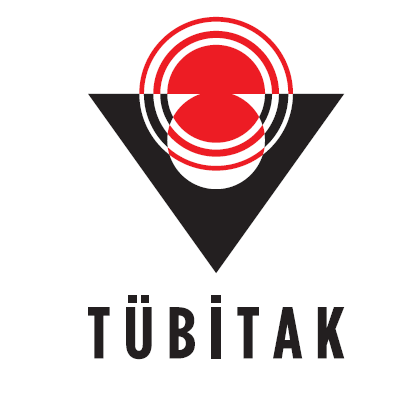 …
4006-TÜBİTAK Bilim Fuarları Destekleme Programı
13/13